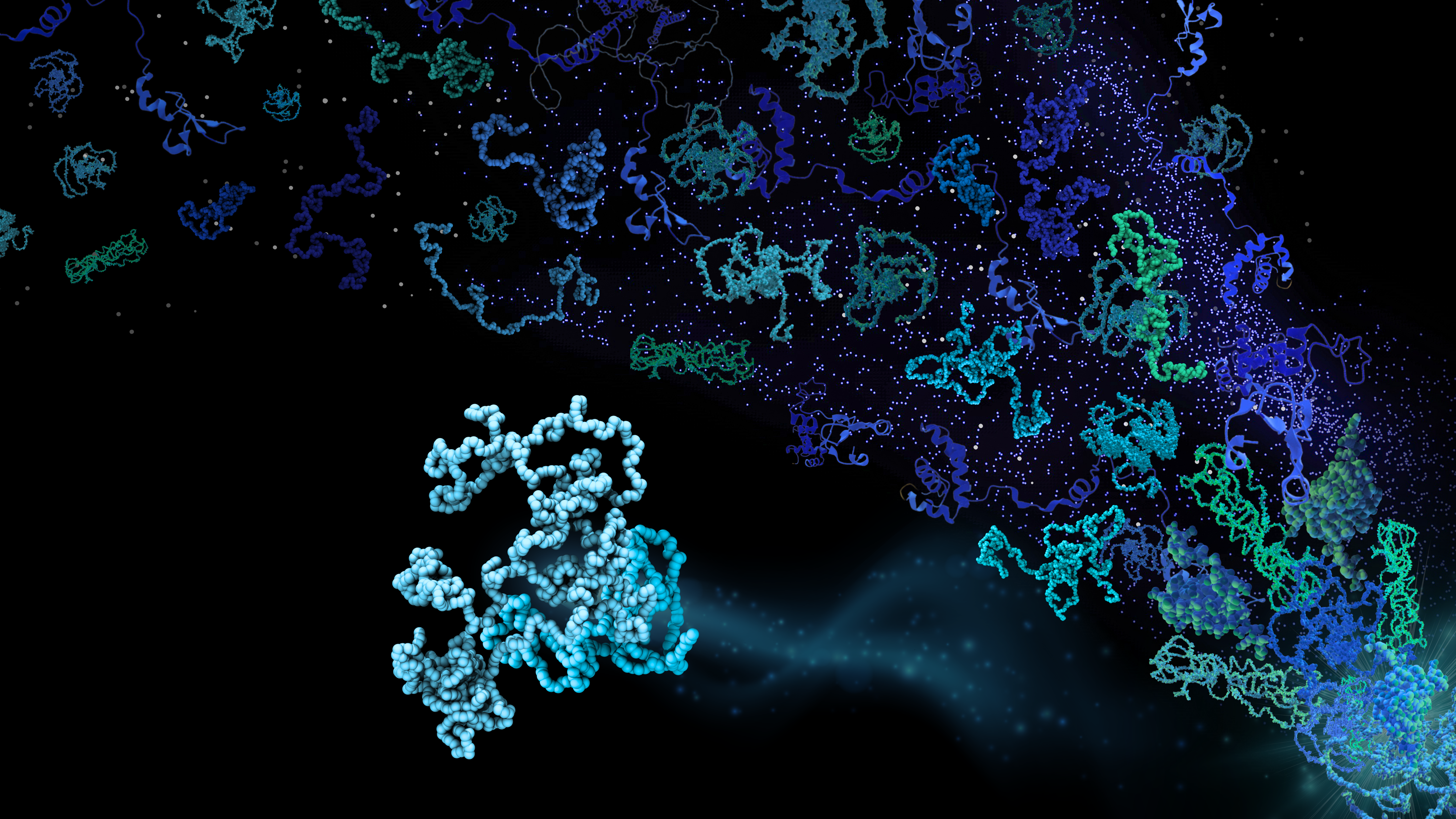 Conformational ensembles for multi-domain proteins from coarse-grained simulations
Hamid
Giulio
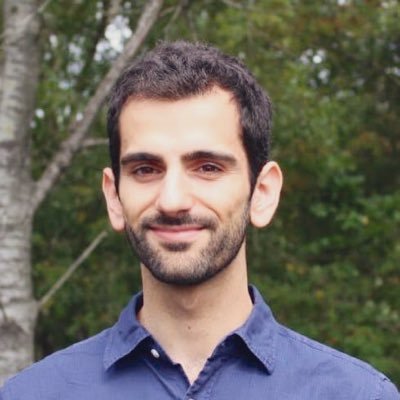 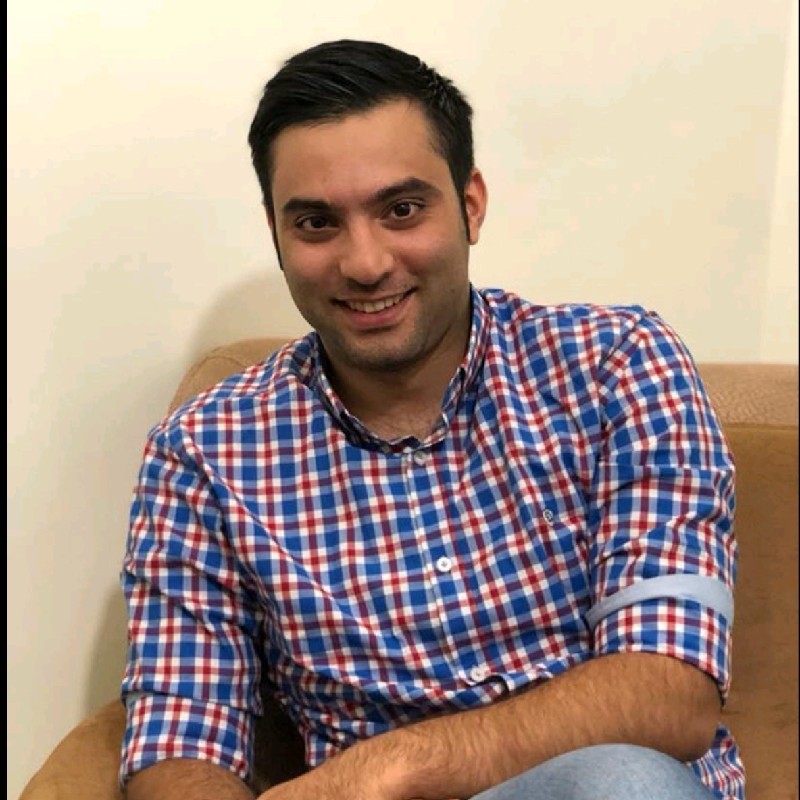 Fan
Emil
Kresten Lindorff-Larsen
Linderstrøm-Lang Centre for Protein Science
University of Copenhagen
@LindorffLarsen
lindorff@bio.ku.dk
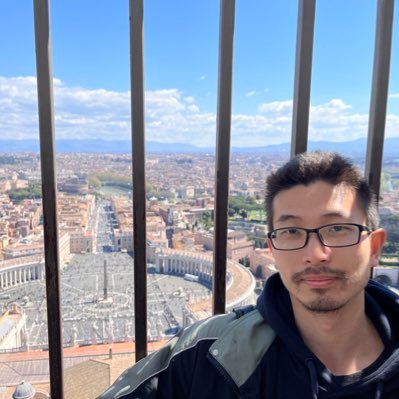 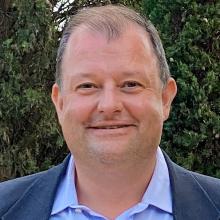 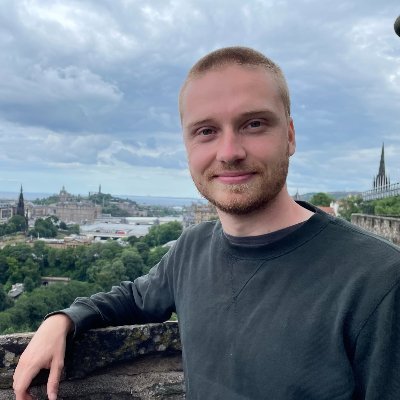 Silvio
Strategy
Define semi-rigid domains to be constrained
Run molecular dynamics simulations with coarse-grained models
Convert to all-atom structures
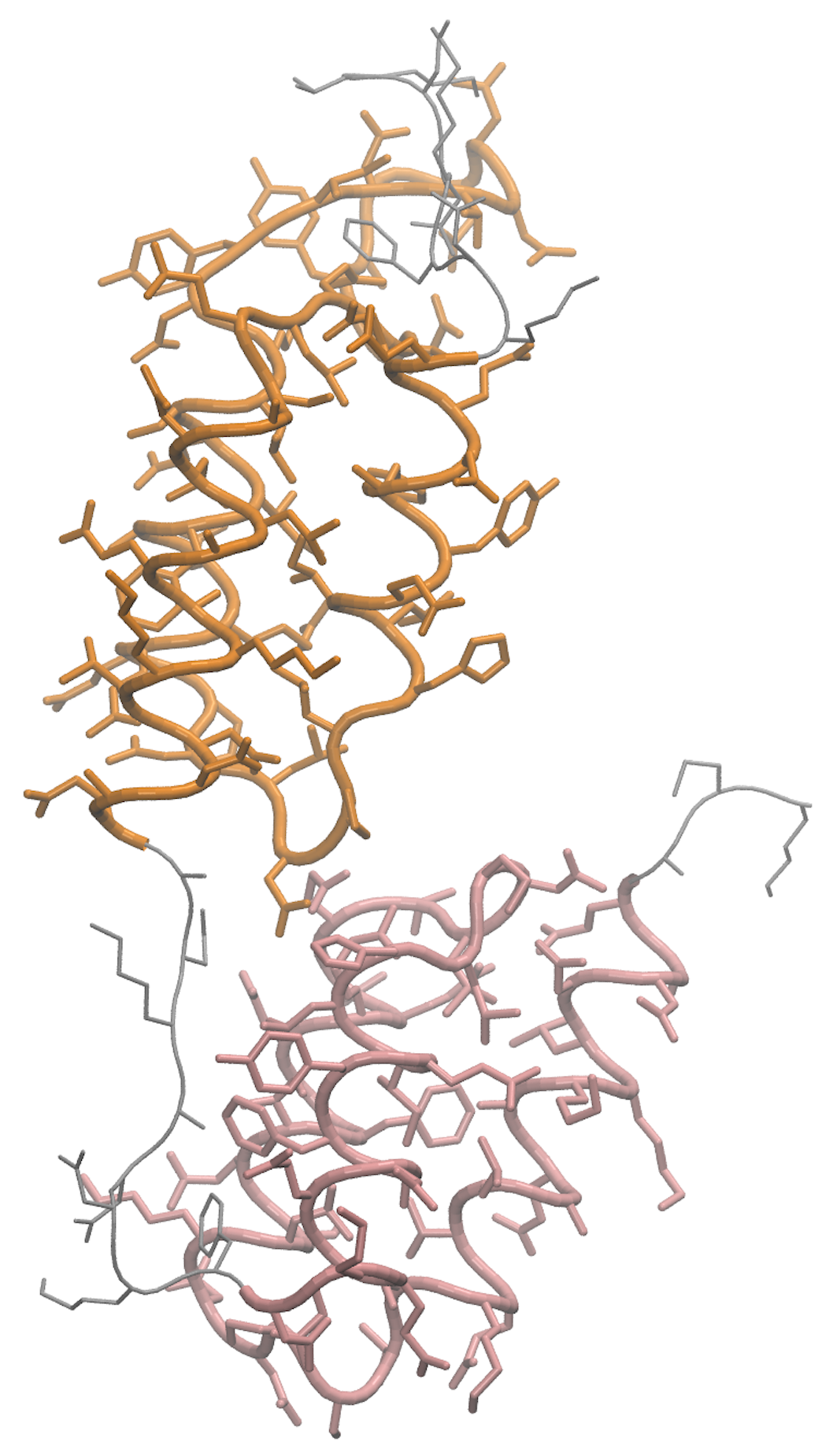 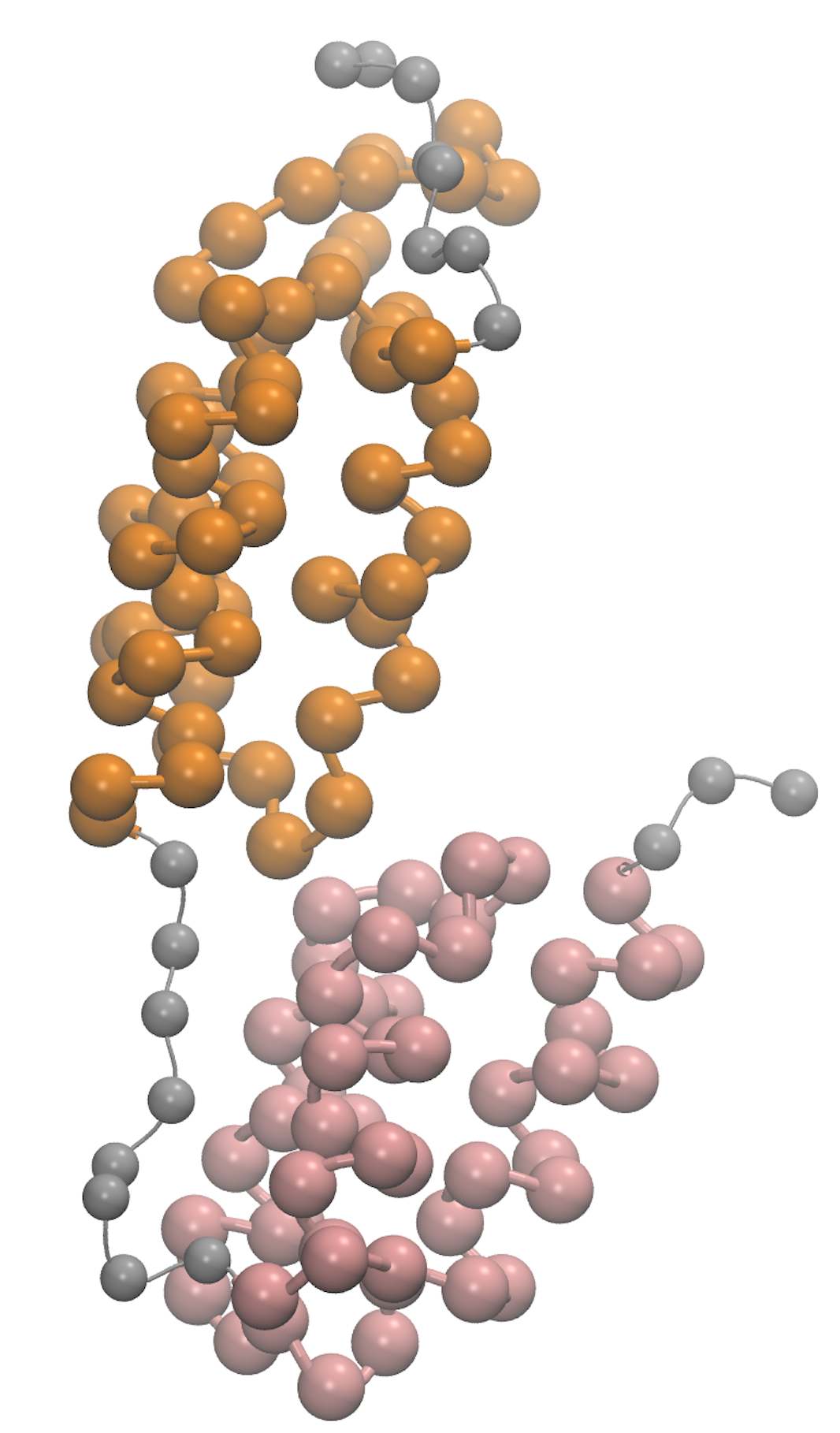 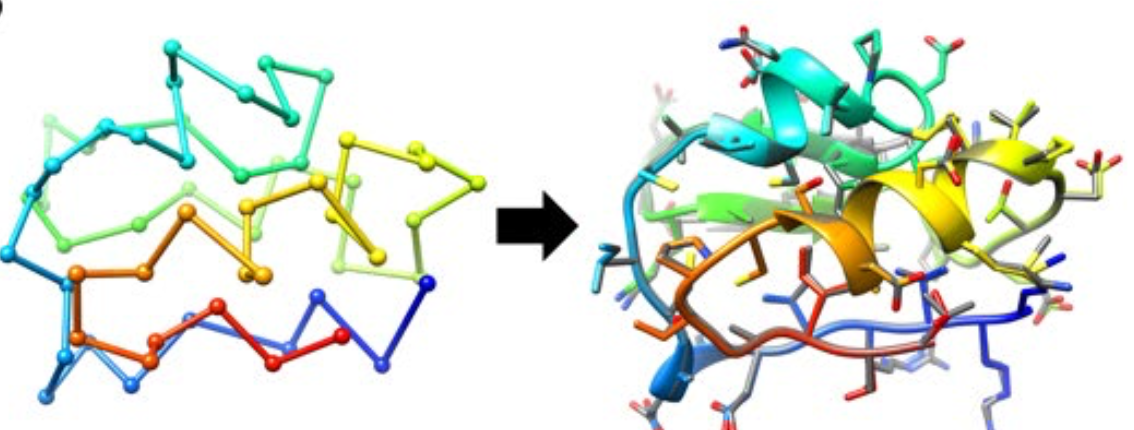 cg2all (Heo & Feig, Structure, 2024)
Plus superpose folded domains
Built using AF using 2lr2 and 4npd as templates
Improved coarse-grained models for flexible proteins
Focus on global structural properties (benchmark on SAXS, plot Rg)
Martini, explicit solvent,1 backbone bead & 1–5 side chain beads pr. residue
CALVADOS 3, implicit solvent, 1 bead pr. residue, CA/COM representation. Force field trained on experimental NMR+SAXS data
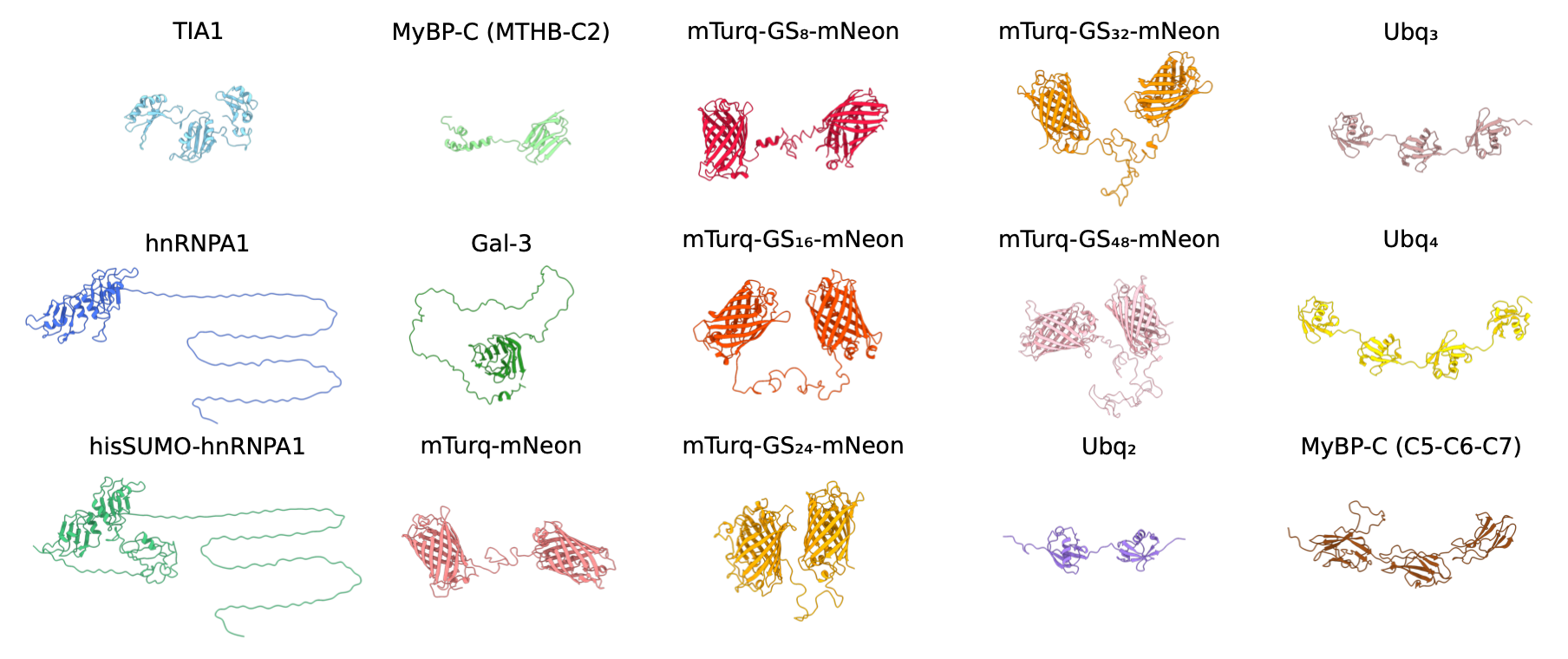 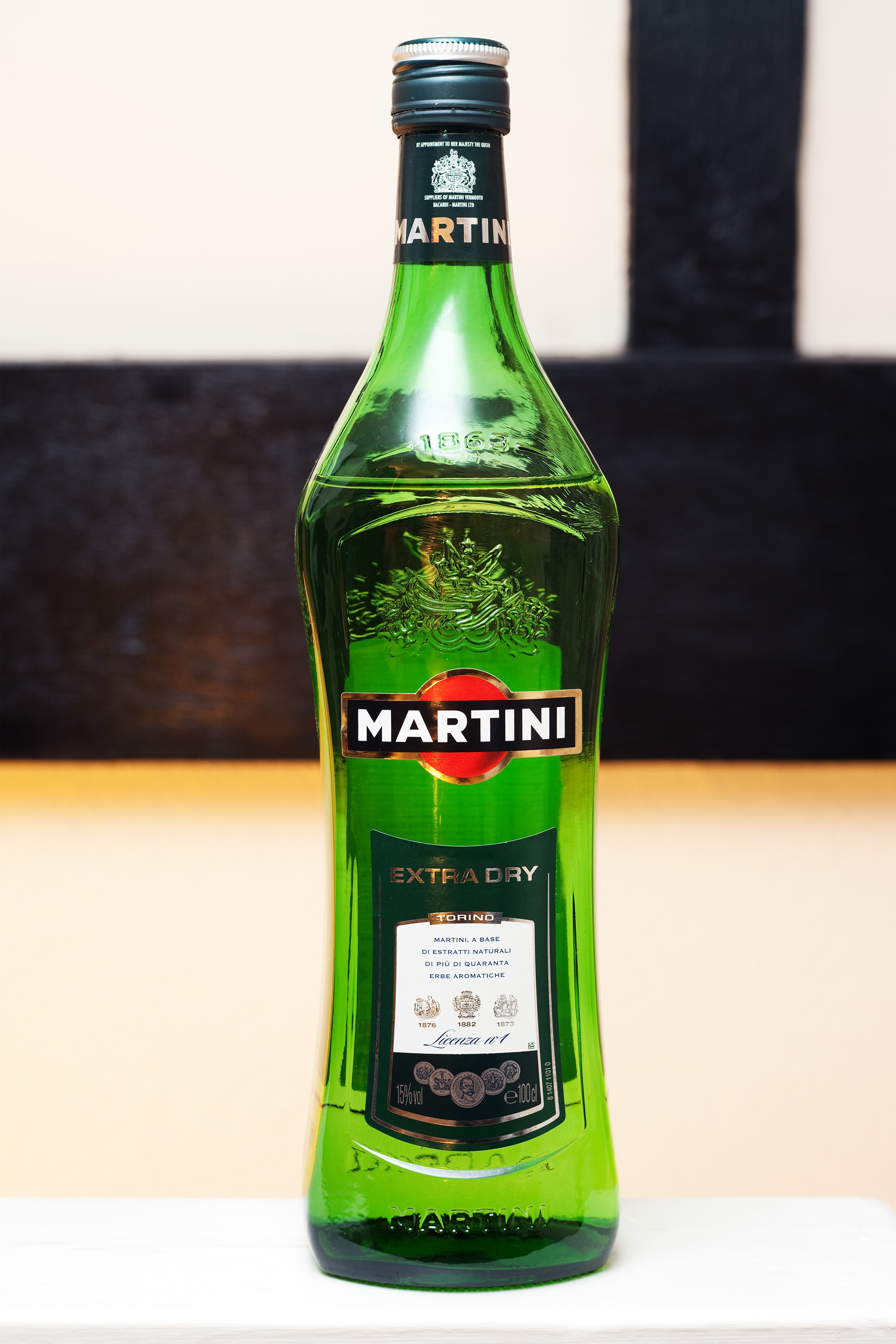 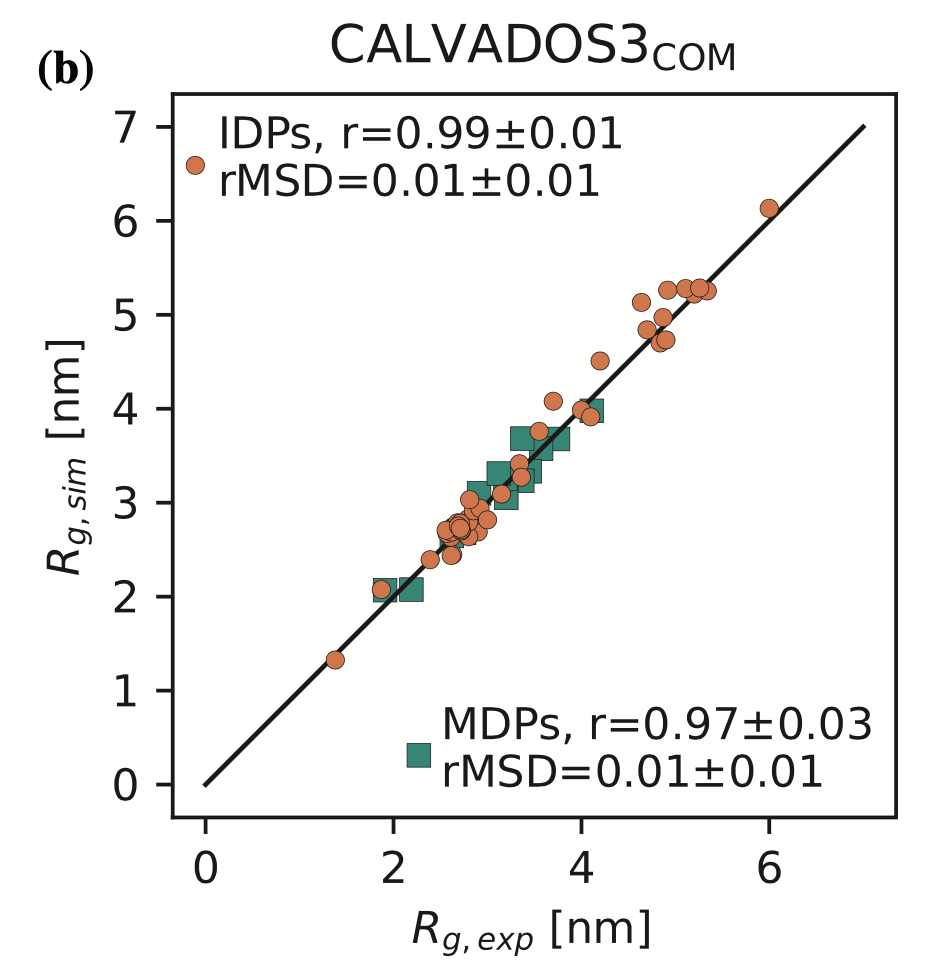 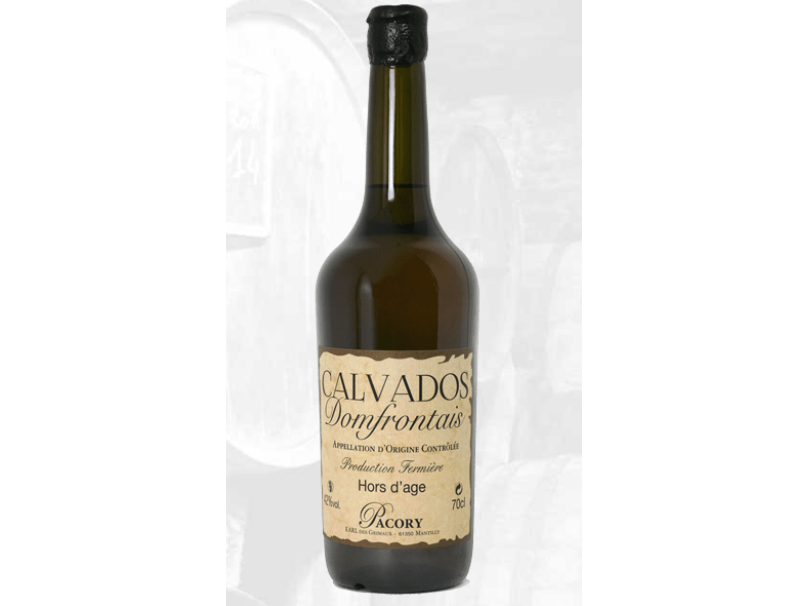 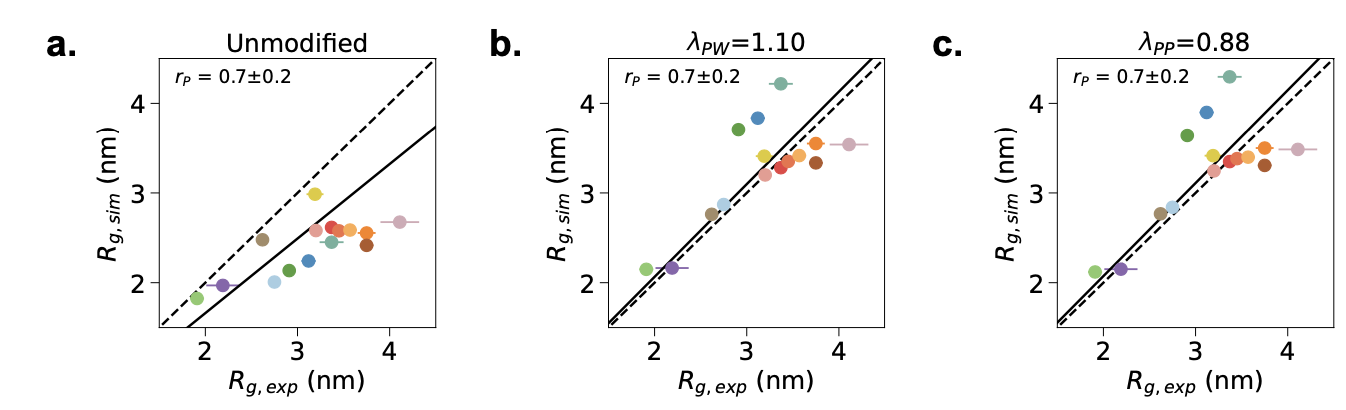 Souza, …, Marrink, Nat Methods, 2021
Thomasen et al, JCTC, 2022
Thomasen et al, Nature Comm, 2024
Tesei, Trolle et al, Nature, 2024
Cao et al, Protein Science, 2024
Tesei et al, PNAS, 2021
Tesei & KLL, Open Res Europe, 2022
T1200/T1300
Harmonic restraints within [E9–Q68] & [N77–Q126] (but not between) 
Scaled charges in D40, D44, E48, and E51 (-1.0 to -0.25) to account implicitly for the +3 lanthanide ion
[This is a movie though may not play in Google Slides]
[This is a movie though may not play in Google Slides]
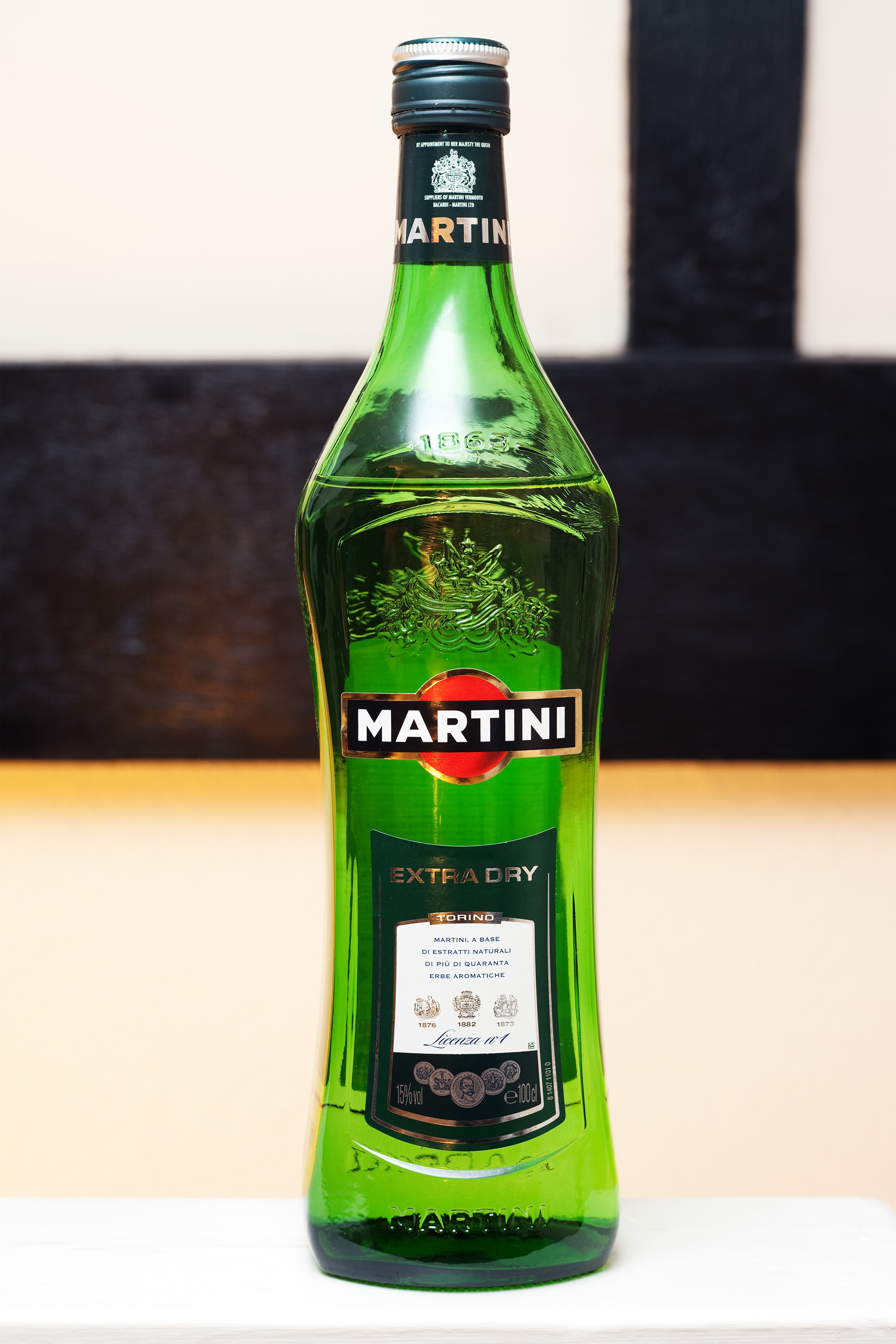 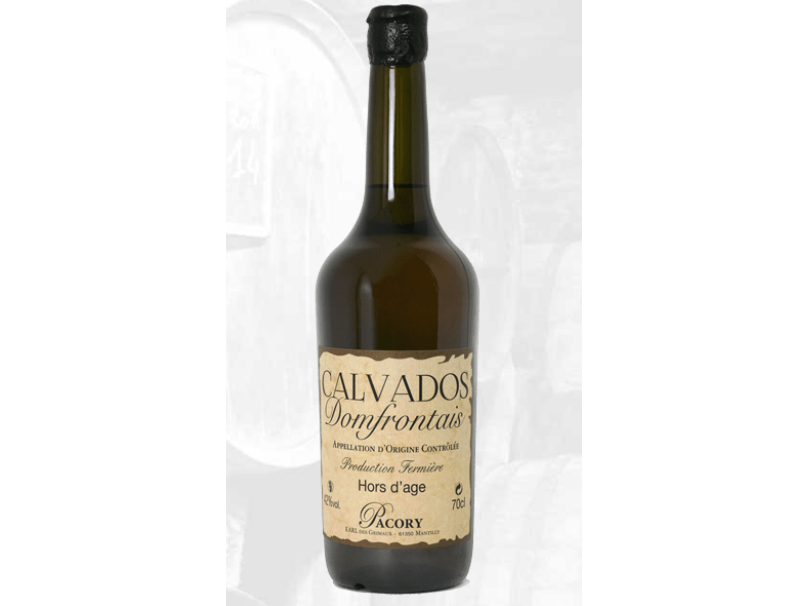 2x  21 µs simulation/target
~ 3.5 GPU days/target
20x  63 ns simulation/target
~ 2 GPU hours/target
[github.com/KULL-Centre/ColabCALVADOS]
Strategy
Define semi-rigid domains to be constrained
Run molecular dynamics simulations with coarse-grained models
Convert to all-atom structures
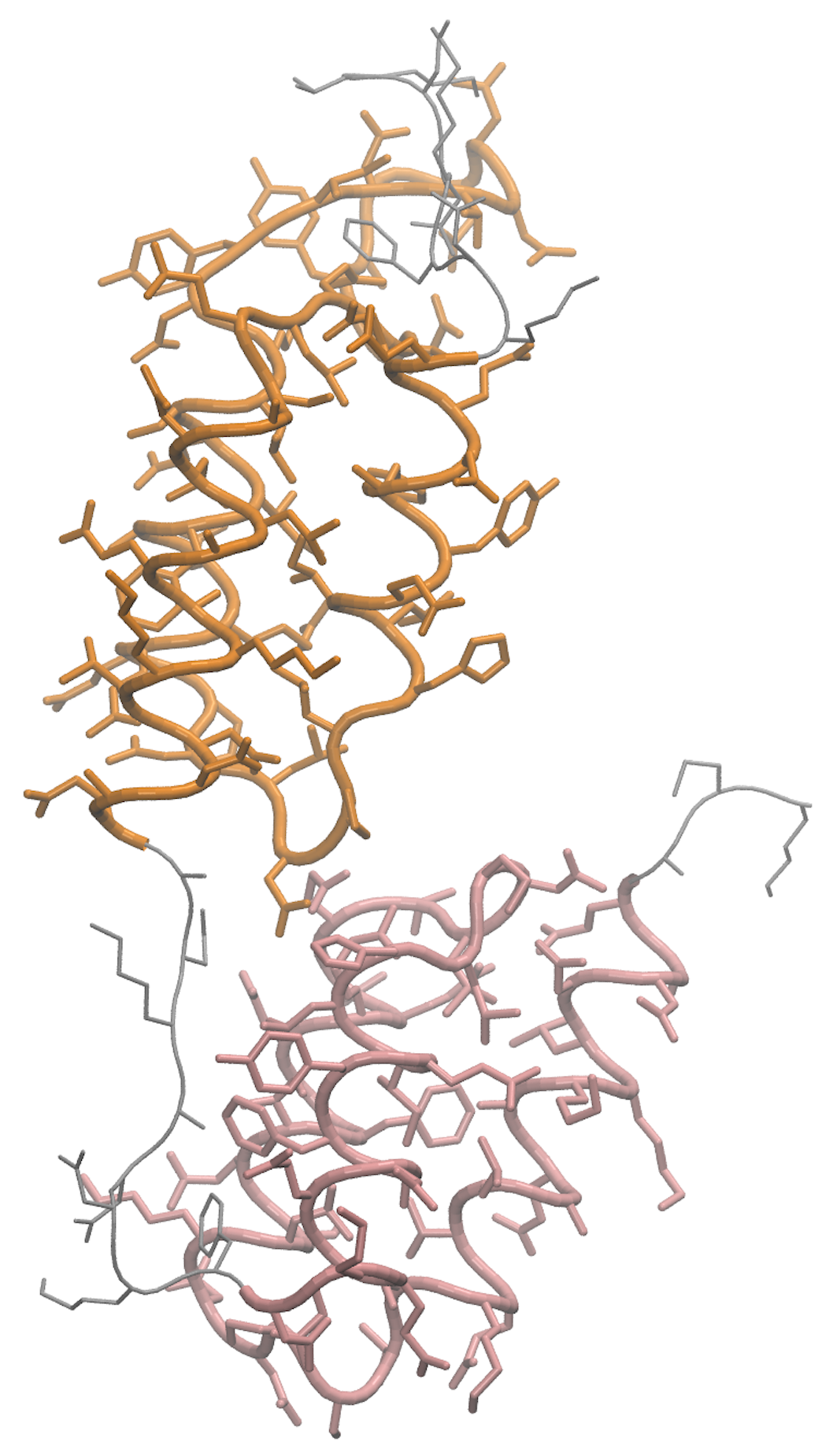 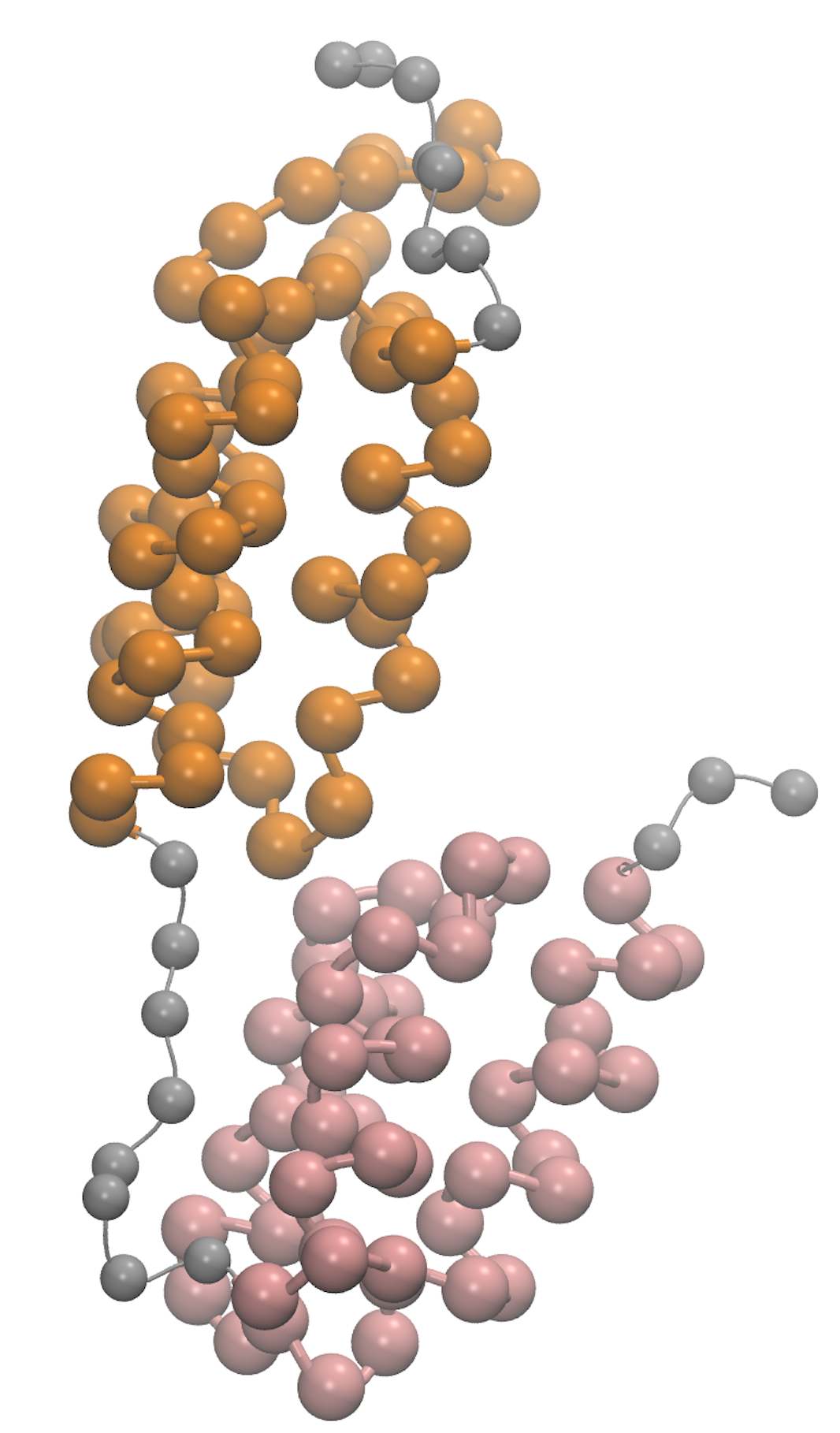 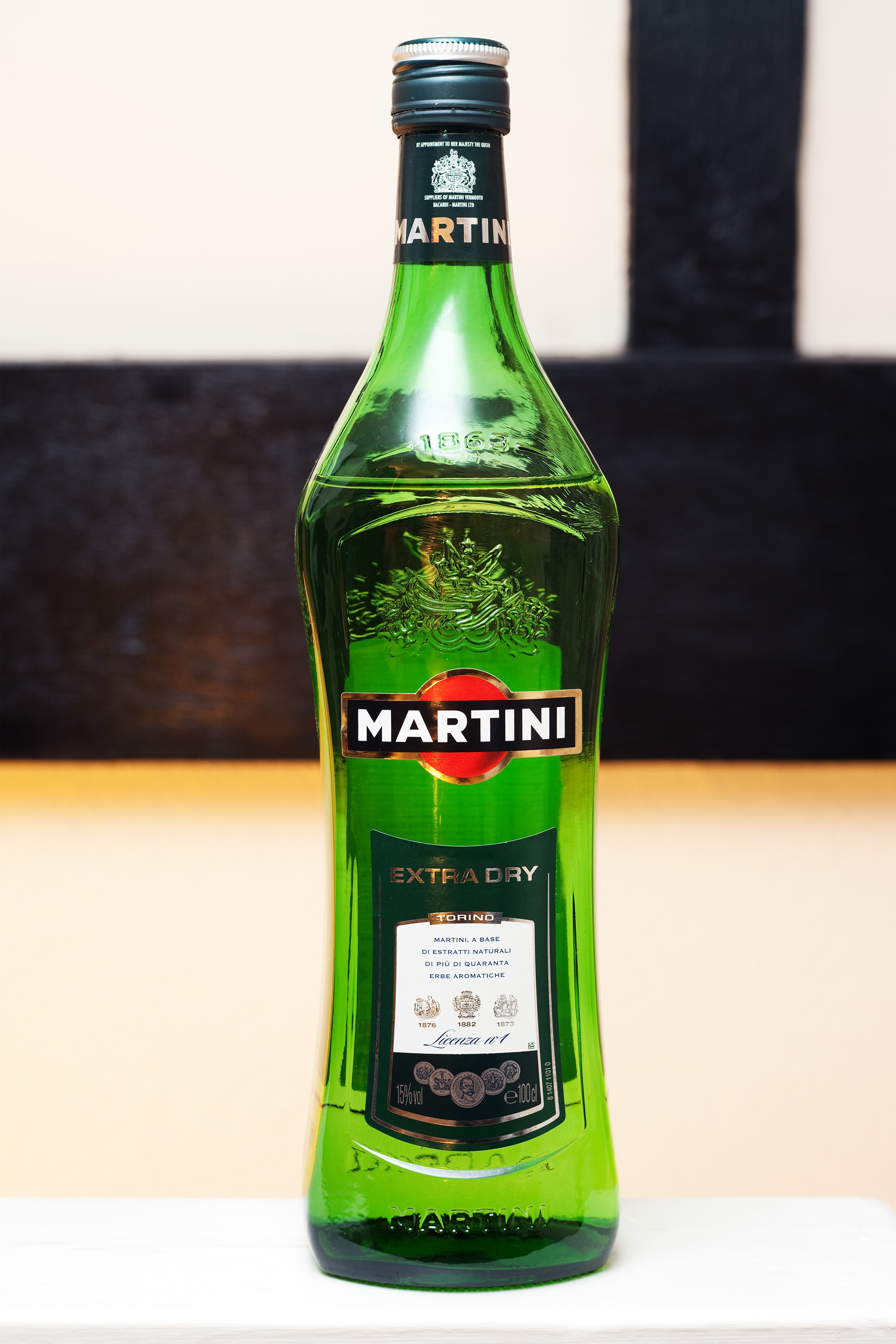 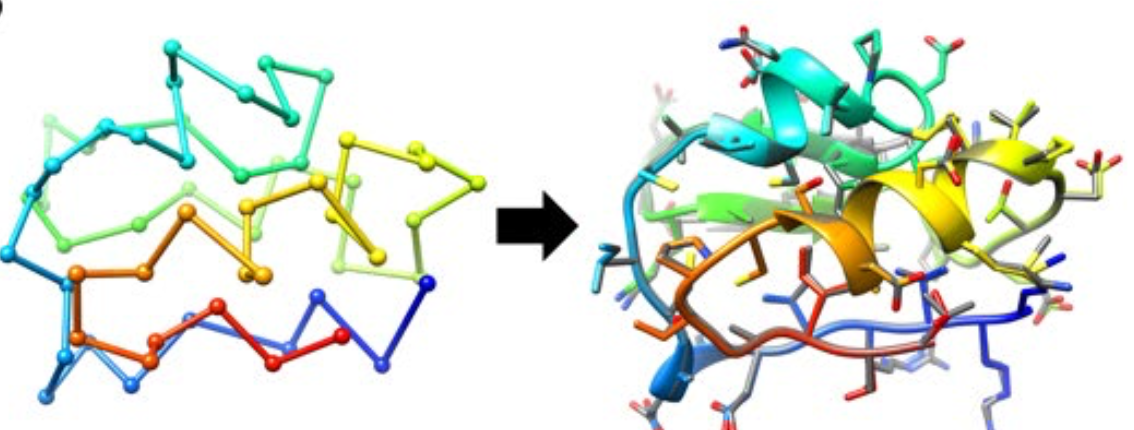 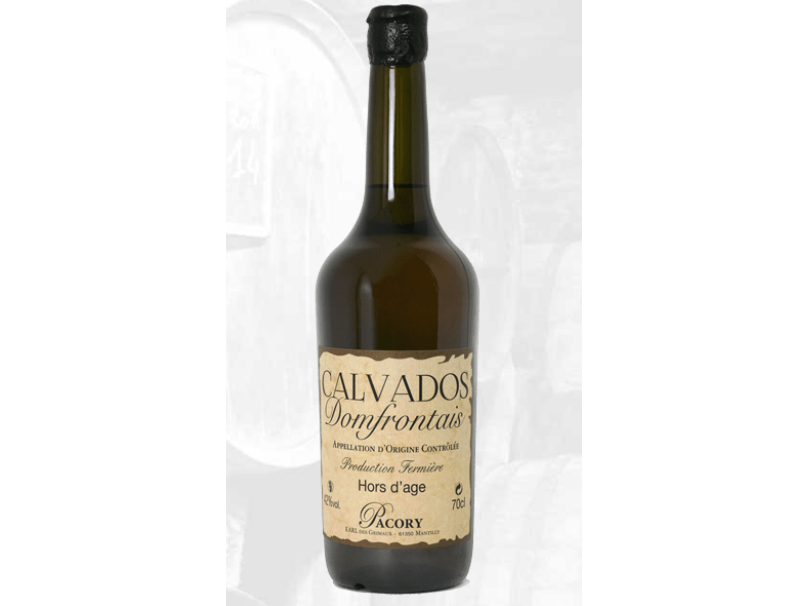 cg2all; Heo & Feig, Structure, 2024
Plus a few other small tricks